Unit 2 Topic 2
What does she look like?
Section C
WWW.PPT818.COM
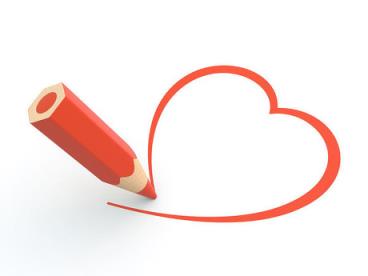 What’s this?
What color is it?
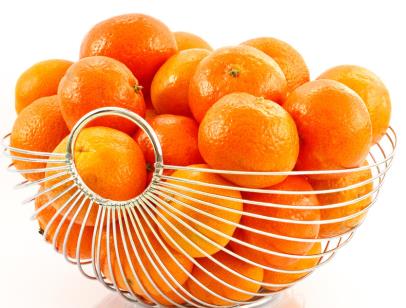 What are these?
What color are they?
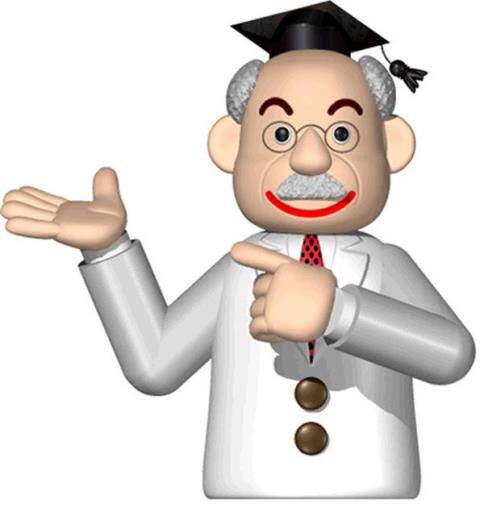 What does he look like?
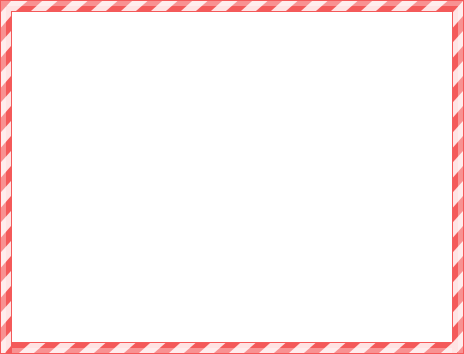 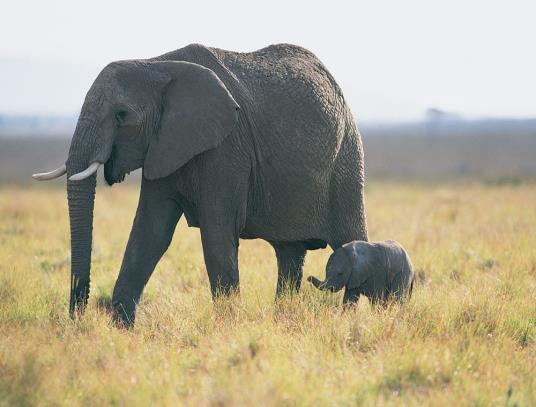 look at
photo
strong
Look at the photo. 
The elephent is strong.
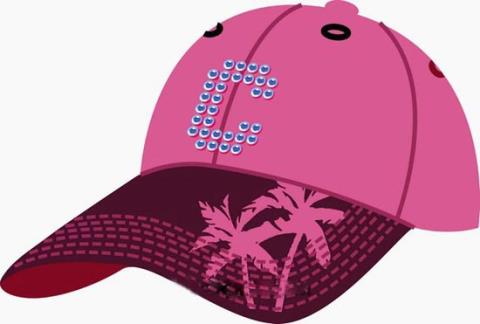 cap
This is a pink cap.
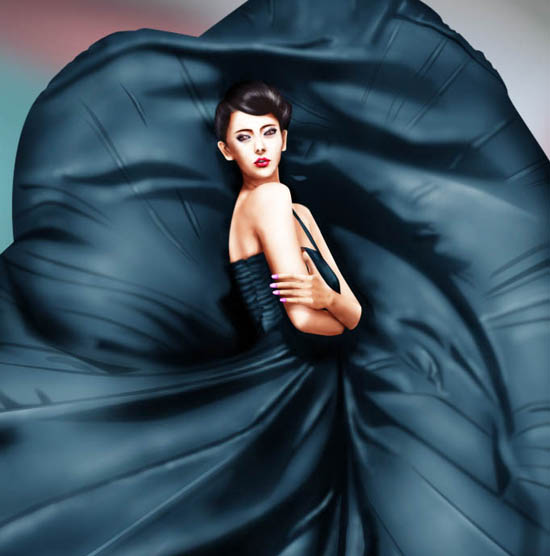 dress
Her  dress is very beautiful.
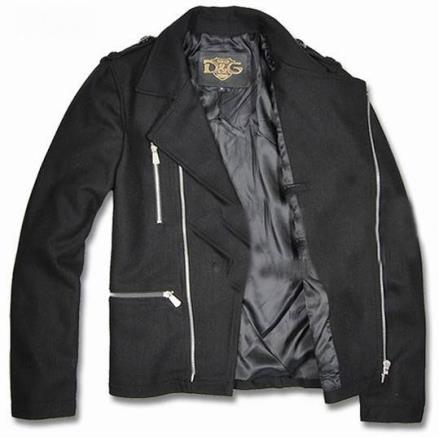 coat
The coat is black.
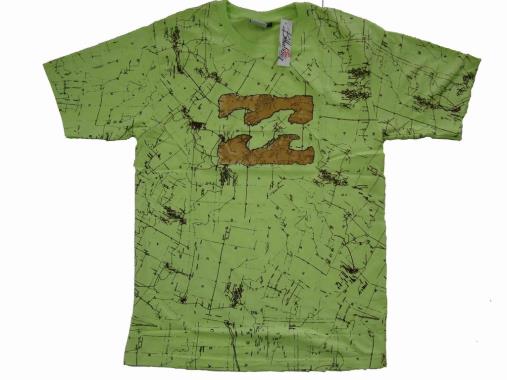 T-shirt
I want to buy a blue T-shirt.
pants
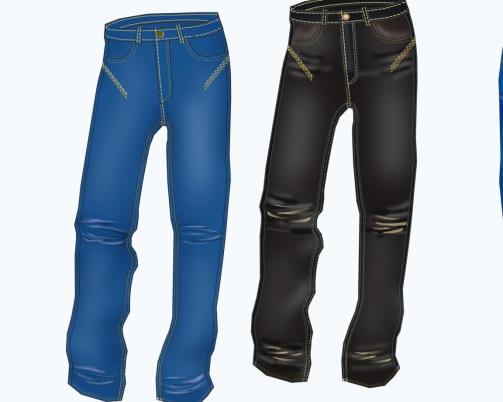 Are these pants yours?
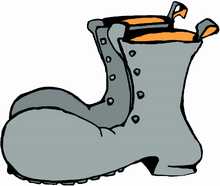 shoes
Whose shoes are these?
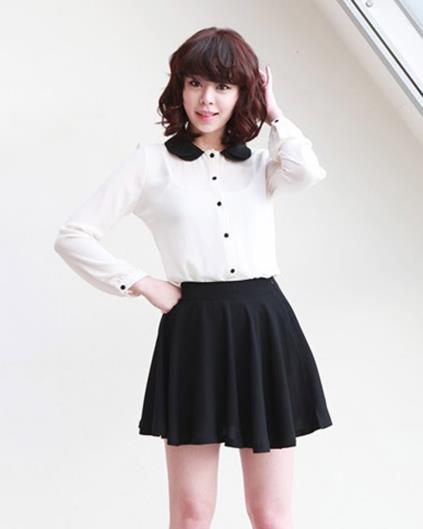 skirt
She often wears a black skirt.
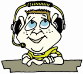 1a
Look, listen and say
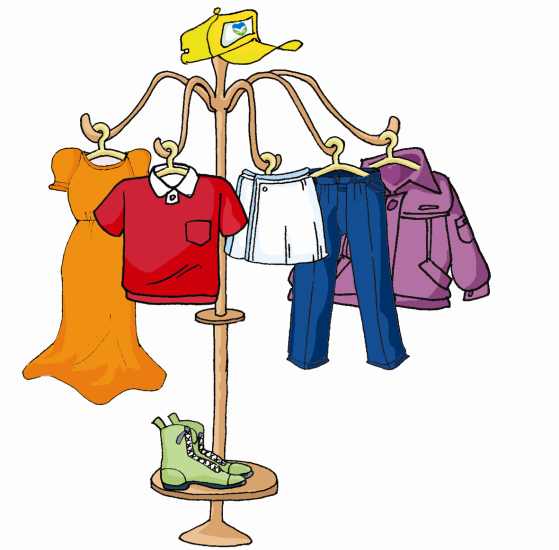 cap
coat
T-shirt
skirt
pants
dress
shoes
Match the two columns according to 1a.
T-shirt                             green
cap                                 red
shoes                             yellow
连连看！
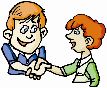 1b
Pair work
Talk about your own clothes with your partner,  
 using What color is/are ...?
A: What color is/are your…
B: It’s\They’re … How about yours? 
A: My …

A: I have (a) new …
B: What color …
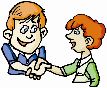 1c
Pair work
Fill in the blanks. Then practice the conversations    
 with your partner.
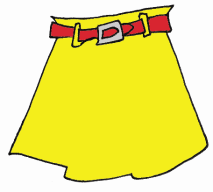 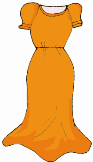 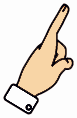 is
A: What color ______ this skirt?
B: It’s _______.
A: What color ______ that ______?
B: It’s ________.
yellow
is
dress
orange
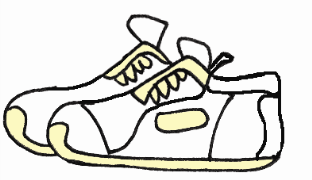 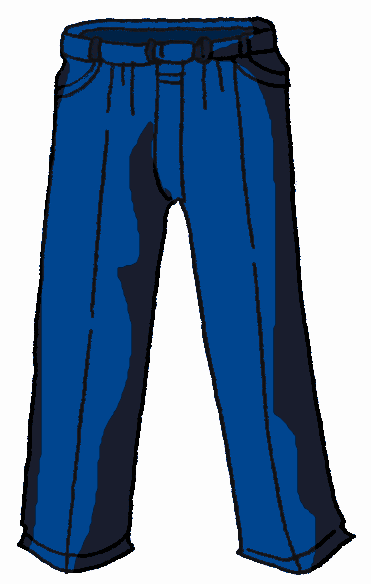 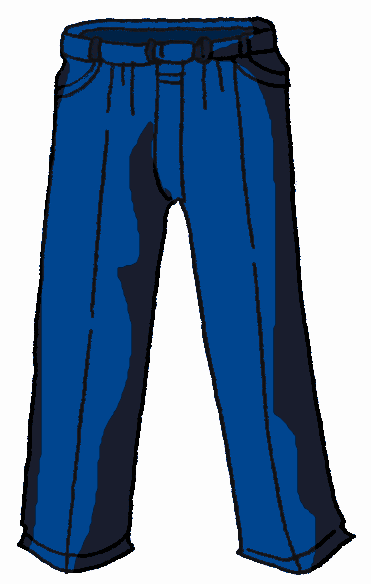 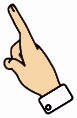 are
A: What color ______ these shoes?
B: They’re ______.
A: What color ______ those ______?
B: They’re ______.
white
are
pants
blue
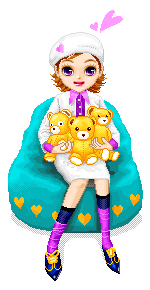 in + 颜色：穿着......颜色的衣服。

in: 意为“穿着，戴着”。
The girl in white is Alice.

The girl in a white skirt is Alice.
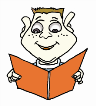 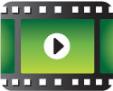 Read and understand
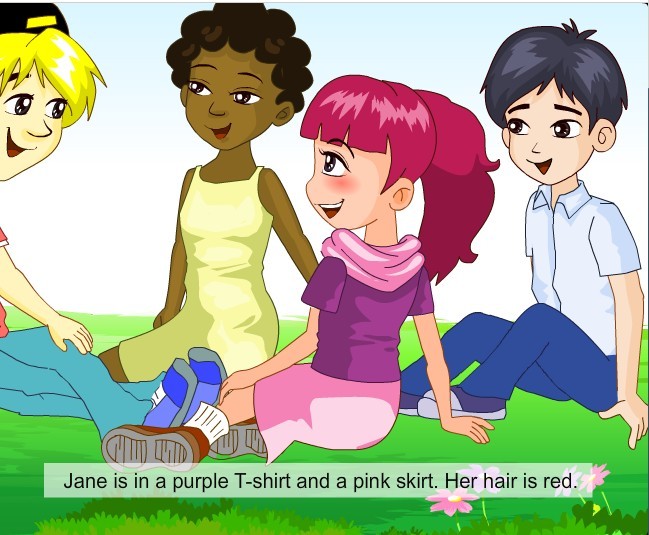 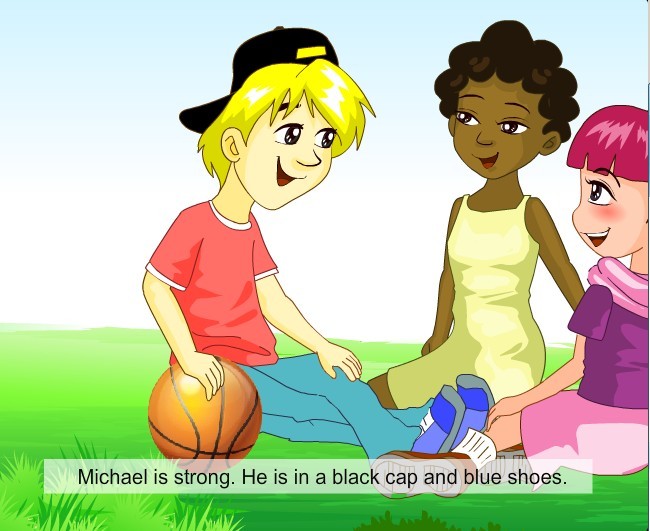 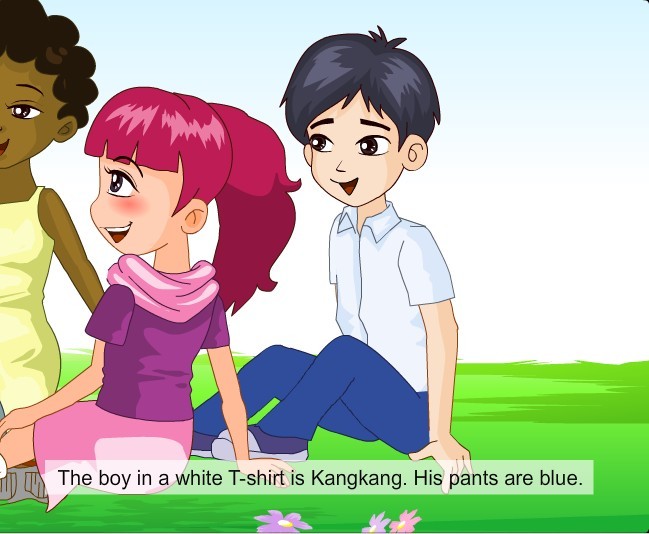 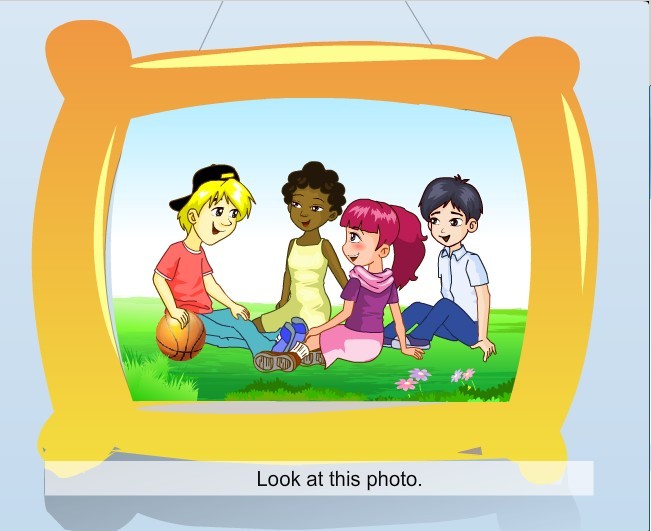 Can you describe “ The Happy Family” according to 2?
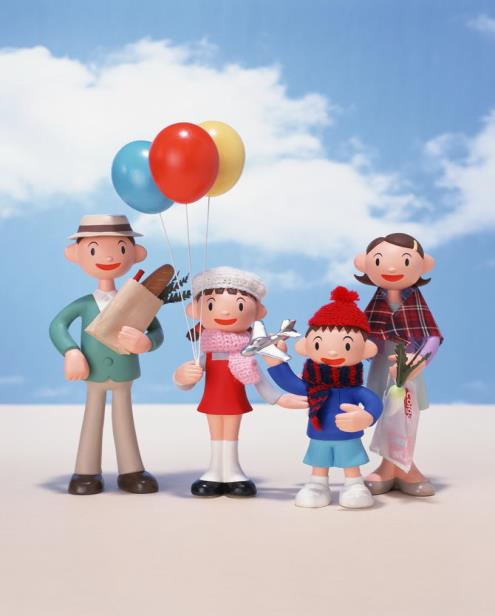 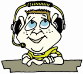 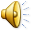 3
Work alone
Listen to the conversations and find the children in the
picture. Then listen again and complete the sentences.
Peter
Lisa
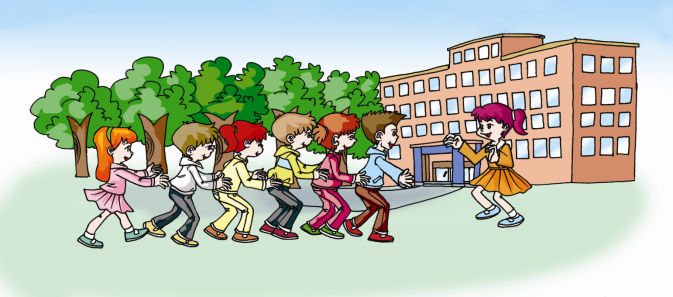 Bill
Helen
pink
The girl in _____ is Helen.      
The girl in _______ is Lisa.
3. The boy in a _____ coat is Bill.
4. The boy in _______ pants is Peter.
yellow
white
brown
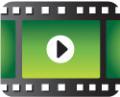 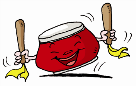 4
Class activity
Let’s chant.
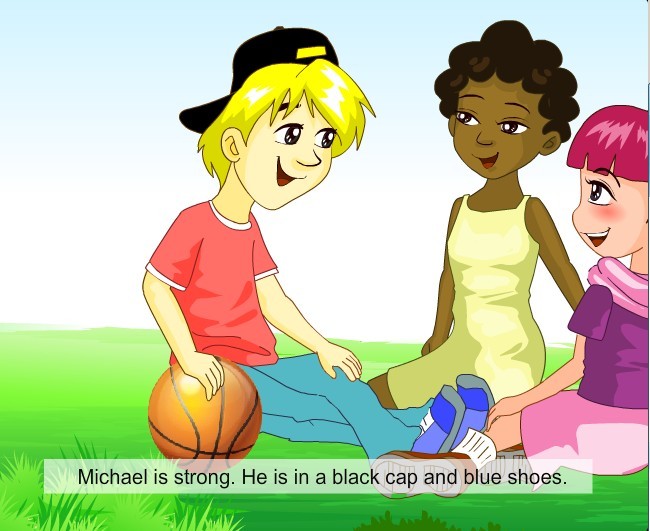 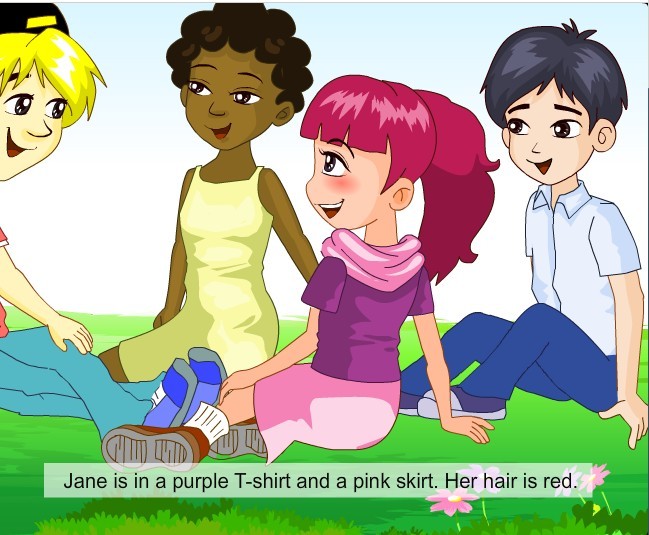 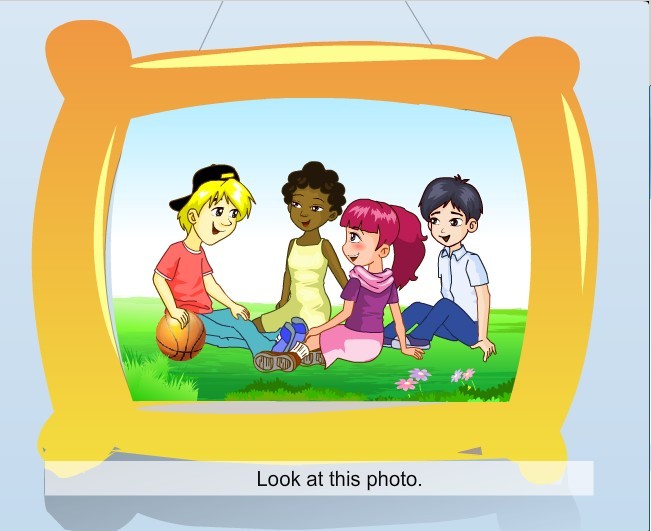 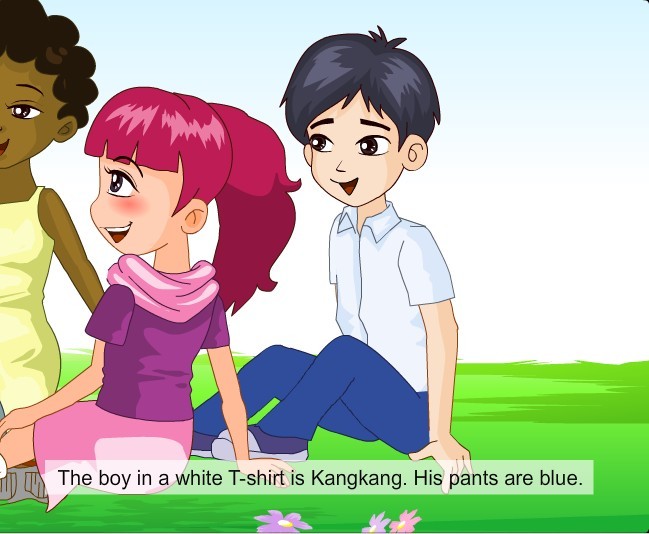 Summary
学习表示服装的名词：
      cap    coat   T-shirt  skirt  
      dress   shoes   pants
学习描述人的着装：
     The girl is in white. 
     She is in a white coat.
     Tom is in black pants.
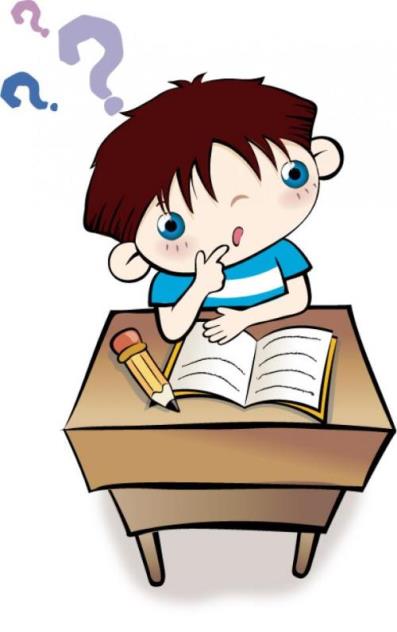 Homework
Try to write a short passage 
to describe your families.